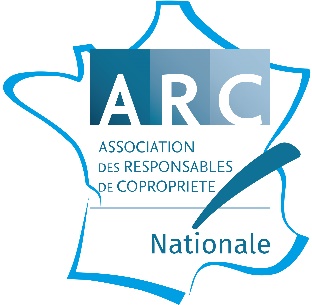 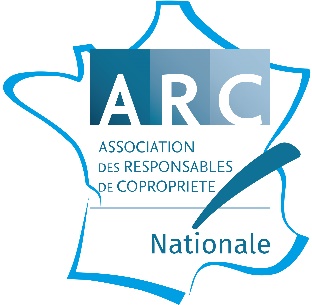 L’ANNULATION D’UNE RÉSOLUTION DE L’ASSEMBLÉE OU DE CELLE-CI DANS SON INTEGRALITÉ : PROCÉDURE ET MOTIFS
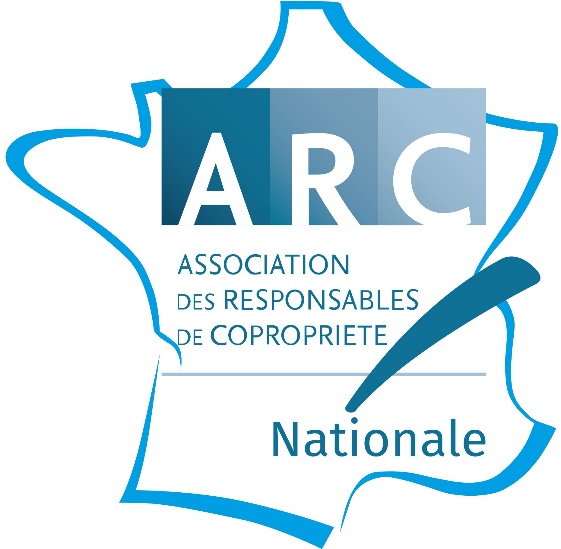 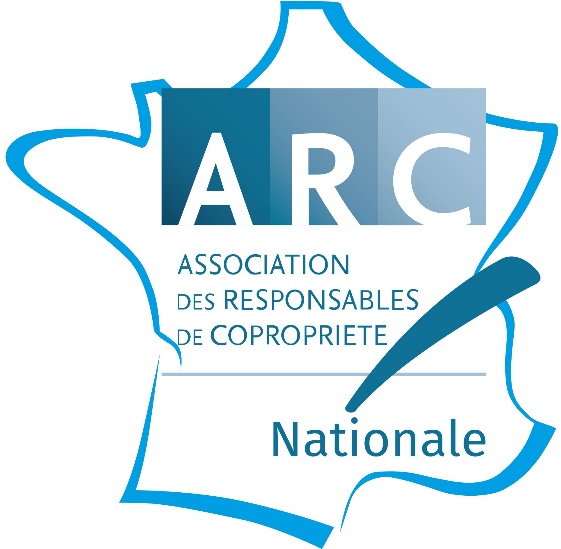 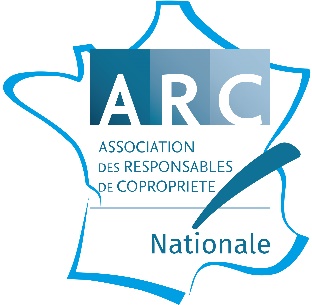 PLAN DE L’EXPOSE
I / La procédure

A/ Voie ordinaire : l’action judiciaire 
La qualité pour agir 
La juridiction compétente
Le délai imparti

B/ Voie exceptionnelle : l’annulation par une autre AG.

II / Les causes de nullité (quelques exemples)
La convocation à l’assemblée générale
La tenue de l’assemblée générale
La notification du procès-verbal
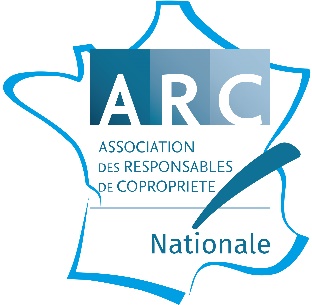 I / La procédure
A/ Voie ordinaire : l’action judiciaire 

La qualité pour agir

Selon l’article 42 de la loi du 10 juillet 1965, la nullité doit être sollicitée par un copropriétaire : 

- opposant (ayant voté dans le sens contraire de la décision, soit toutes celles-ci, s’il poursuit l’annulation complète de l’AG); 

- défaillant ou assimilé (absent NR), Cass 3e civ. 4 juin 1998, n° 96 - 19811;

- abstentionniste ayant émis des réserves quant à la régularité de la décision est assimilé à un opposant (Cass 3e civ. 10 septembre 2008, n° 07 - 16448).
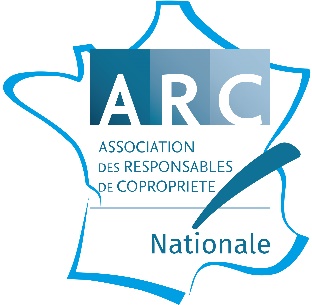 I / La procédure
La juridiction compétente 

Le Tribunal judiciaire du lieu de situation de l’immeuble a compétence exclusive pour connaitre des actions en contestation des assemblées générales de syndicats de copropriété, conformément à l’article 61-1 du décret du 17 mars 1967 (CA Paris 15 mai 1984). 

Action au fond devant cette juridiction judiciaire civile, ce qui implique ministère d’avocat (art. 760 du Code de procédure civile).
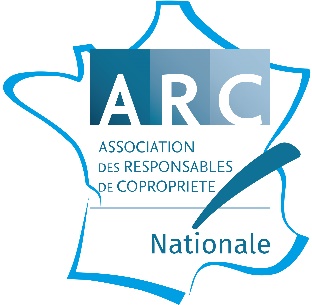 I / La procédure
3.  Le délai imparti

L’action doit être introduite en principe dans le délai de deux mois à compter de la notification du procès-verbal de l’assemblée générale par le syndic selon l’article 42 de la loi du 10 juillet 1965 (Cass 3e civ. 19 décembre 2007, n° 06 - 21410). 

La prescription est de cinq ans, à compter de la tenue de l’AG, à défaut de notification de la convocation à un copropriétaire ou du PV à un opposant, défaillant ou assimilé (Cass 3e civ. 18 juin 2003, n° 01 - 12180).
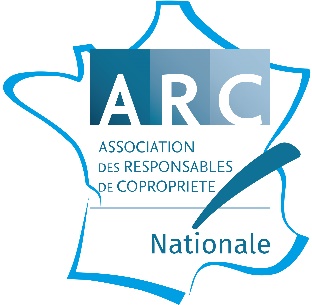 I / La procédure
B/ Voie exceptionnelle : annulation amiable par une autre AG

La jurisprudence admet à titre exceptionnel l’annulation d’une résolution d’AG par une autre AG, dans la mesure où chaque assemblée générale est en principe autonome, Cass. 3e civ. 2 octobre 2001, 
n°- 00 - 10247, à la condition :

- circonstances nouvelles, CA Paris 17 décembre 1997;

- absence de commencement d’exécution ou de remise en cause de droits régulièrement acquis par un copropriétaire, CA Versailles, 26 février 2001, Paris 14 décembre 2006 ;

- parallélisme des formes, CA Paris 31 mars 1993
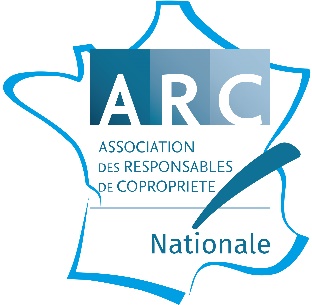 II / Les causes de nullité
Avant toute chose, il nous faut souligner que certains motifs n’affectent que la décision concernée, alors que d’autres impactent l’AG dans sa totalité.

La convocation à l’assemblée générale

L’absence de toute convocation d’un copropriétaire (Cass 3e civ. 18 juin 2003, n° 01 - 12180). 

Le non-respect du délai minimum réglementaire de 21 jours (hors urgence) entre l’envoi de la convocation (lendemain de la 1ère présentation à tous les copropriétaires) et la tenue de l’assemblée générale (Cass 3e civ. 25 novembre 1998, n° 96 - 20803).
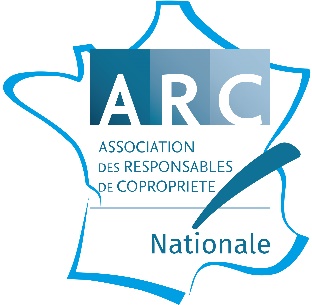 II / Les causes de nullité
L’absence d’annexion des documents juridiques, comptables impératifs (Cass 3e civ. 15 mars 2006, n° 04 - 19919). 

Prise en compte d’un formulaire de vote par correspondance réceptionné hors délai, TJ Nice, 11 avril 2022, n° 21 - 02172.
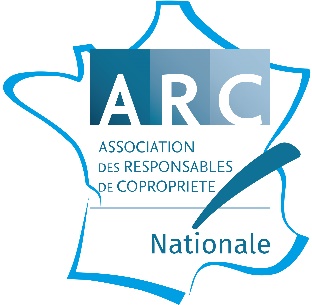 II / Les causes de nullité
La tenue de l’assemblée générale

Le président et les membres du bureau doivent faire l’objet d’une élection, vote spécifique pour chaque question (Cass 3e civ. 11 juillet 2001, n° 99 - 19989).  

Un nombre insuffisant de scrutateurs au regard du RCP, Cass. 3e civ. 22 novembre 2006, n° 05 - 19042. 

Le non-respect des règles de représentation (CA Paris 22 novembre 2001).  

Seules les questions inscrites à l’OJ peuvent faire l’objet d’un vote régulier 
(Cass 3e civ. 26 mars 2003, n° 01 - 13896).
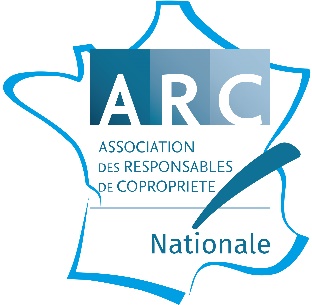 II / Les causes de nullité
La violation des majorités requises (Cass 3e civ. 17 janvier 2006, n° 04 - 19094). 

Comptabilisation d’un vote non exprimé par le copropriétaire dans le formulaire, TJ Orléans, 5 mai 2021, n° 21 - 00417. 

Défaut d’original du PV en fin de séance (Cass 3e civ. 20 novembre 2006, n° 05-20384) et d’annexes régulières telles que la feuille de présence 
(CA Montpellier 3 mars 1999). 

Le défaut de signature ne suffit pas à invalider à lui seul la régularité de l’AG, Cass. 3e civ. 26 mars 2014, n° 13 - 10693.
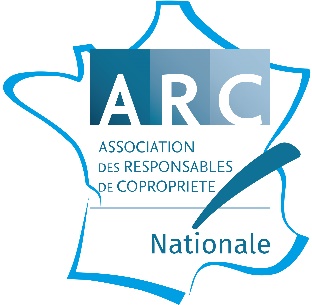 II / Les causes de nullité
La notification du procès-verbal

Le compte-rendu doit être notifié (LRAR) dans un délai d’un mois à compter de la tenue de l’assemblée générale, selon l’article 42 de la loi du 10 juillet 1965. 

Le syndic peut parfaitement notifier une version dactylographiée du procès-verbal (non signée), celle-ci doit cependant être conforme à l’original établi en fin de séance (CA Paris 18 janvier 1991). 

Le PV doit contenir retranscrit l’alinéa 2 de l’art. 42 de la loi. Dans la négative, contestation soumise au délai de 5 ans, Cass. 3e civ. 28 janvier 2015, n° 13 - 23552.
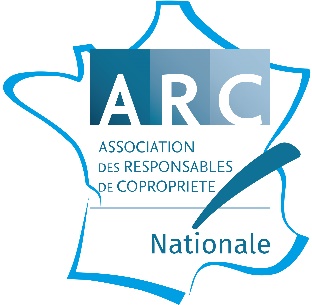 II / Les causes de nullité
La notification tardive n’est cependant pas un motif de nullité de la réunion du syndicat, elle décale uniquement le point de départ du délai de contestation judiciaire de l’AG (Cass 3e civ. 4 juin 2003, n° 02 - 61134). 

En cas de défaut de notification du procès-verbal à un opposant,  défaillant, ou un abstentionniste ayant émis des réserves quant à la régularité de la décision, le délai de contestation de l’assemblée générale n’est pas de deux mois mais de cinq ans (Cass 3e civ. 18 juin 2003, n° 01 - 12180).
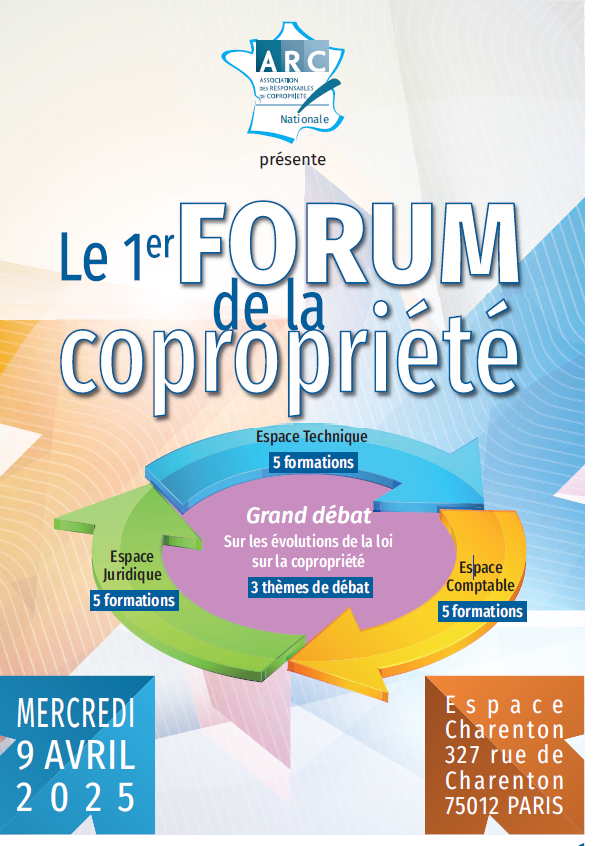 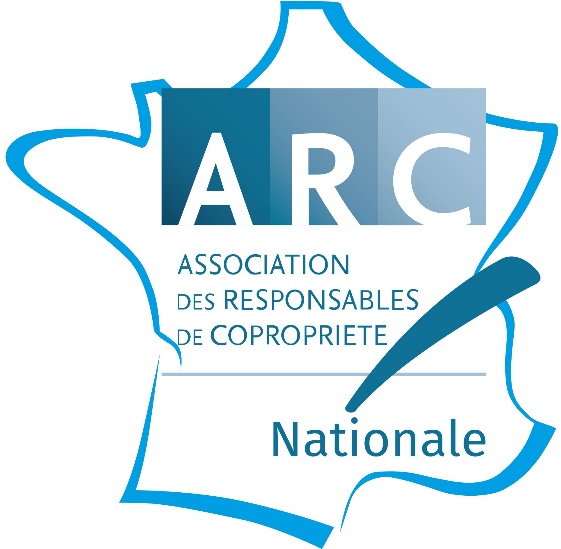 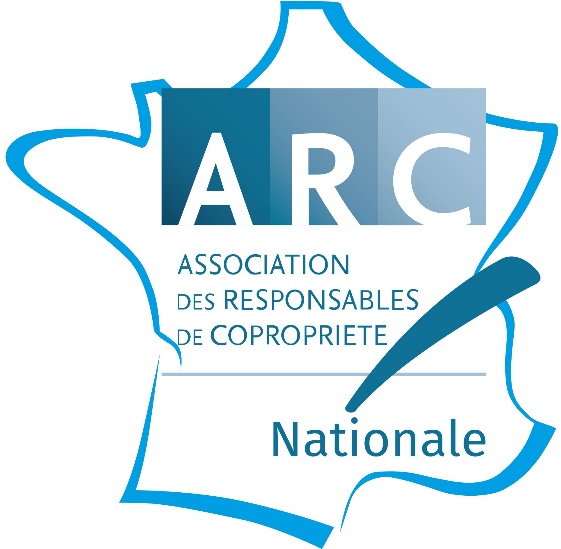 Forum de l’ARCle 9 avril  2025
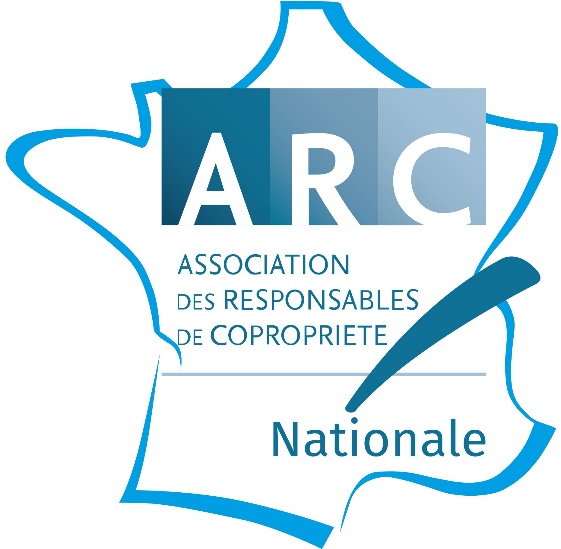 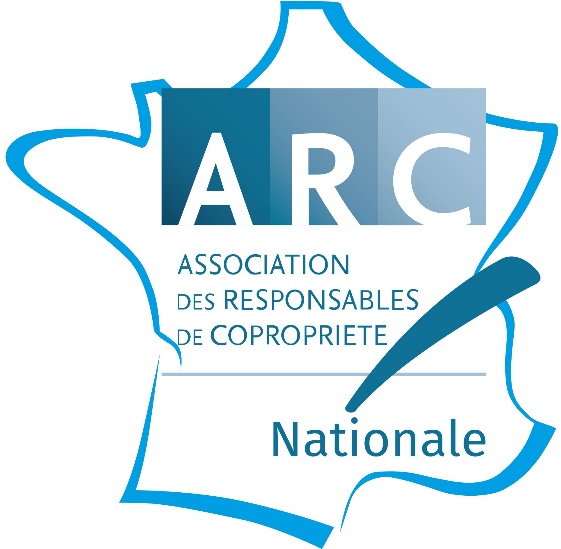 13